Smart Car to reduce risk of accident
Anas Mahmoud
Ahmad Alqasim
Samer Salameh
Outline
Introduction
The main aims of an accident avoidance system are to avoid a loss of life and provide a safety mechanism for the driver. 


Avoidance accident is intended to be an installable safety system for existing cars that can aid the operator in avoiding hidden obstacles.
Methodology
Problems:Deviation of the vehicle:Problem 1
Problem 2:Distances between the Vehicles
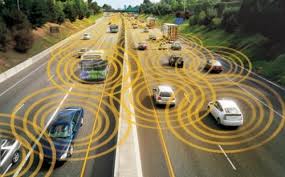 Problem 3: Fog weather
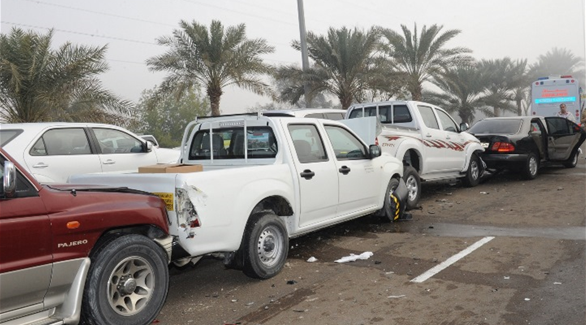 Design of our project
Components:Ultrasonic sensor()
Components:Arduino UNO
Components:Dual h bridge
Components:DC Motor
Functional Flow Chart
Result
This model has achieved the desired objectives of  the project so that the vehicle had been able to avoid the obstacles side and reduce speed front Obstacle
Constraints
Conclusion:
Reduce accidents is a global goal that every country seeks to achieve. So we design smart car, we sought through design to reduce the most dangerous and the most frequent accidents! So we tried to underestimate the impact of two types of accidents, first when vehicle deviation from the road and the other case when lack of vision on the road. The probability of success of the system in the return of the vehicle back on track, depend on the vehicle speed and the speed of system response ,therefore, the system will help reduce accidents or reduce the impact of the incident , finally the system got a high efficiency.
Question's ??